11 T Nb3Sn magnet thermal model (1/5)
Equations: energy equations considered for solid and superfluid helium

One heat exchanger at 1.9 K 25 % wetted by liquid HeII

Homogenization of the cable at the first order taking account of the copper, the 
      Nb3Sn and the resin: effective thermal conductivity kcable(T)

Cable insulation (G-10 – 100 µm thick) modeled by a thermal resistance

Between inner/outer coil: 3 layers of G-10 168 µm thick modeled by 
      one layer 504 µm thick

Between the coils and collars: 5 layers of kapton 125 µm thick modeled by one layer 
      625 µm thick

Titanium pole piece is taken 4 % open

Collars and yoke laminations are taken 2 % open

Annular space 1 – 1.5 mm
5/25/2012
7th Collimation Upgrade Specification meeting
1
11 T Nb3Sn magnet thermal model (2/5)
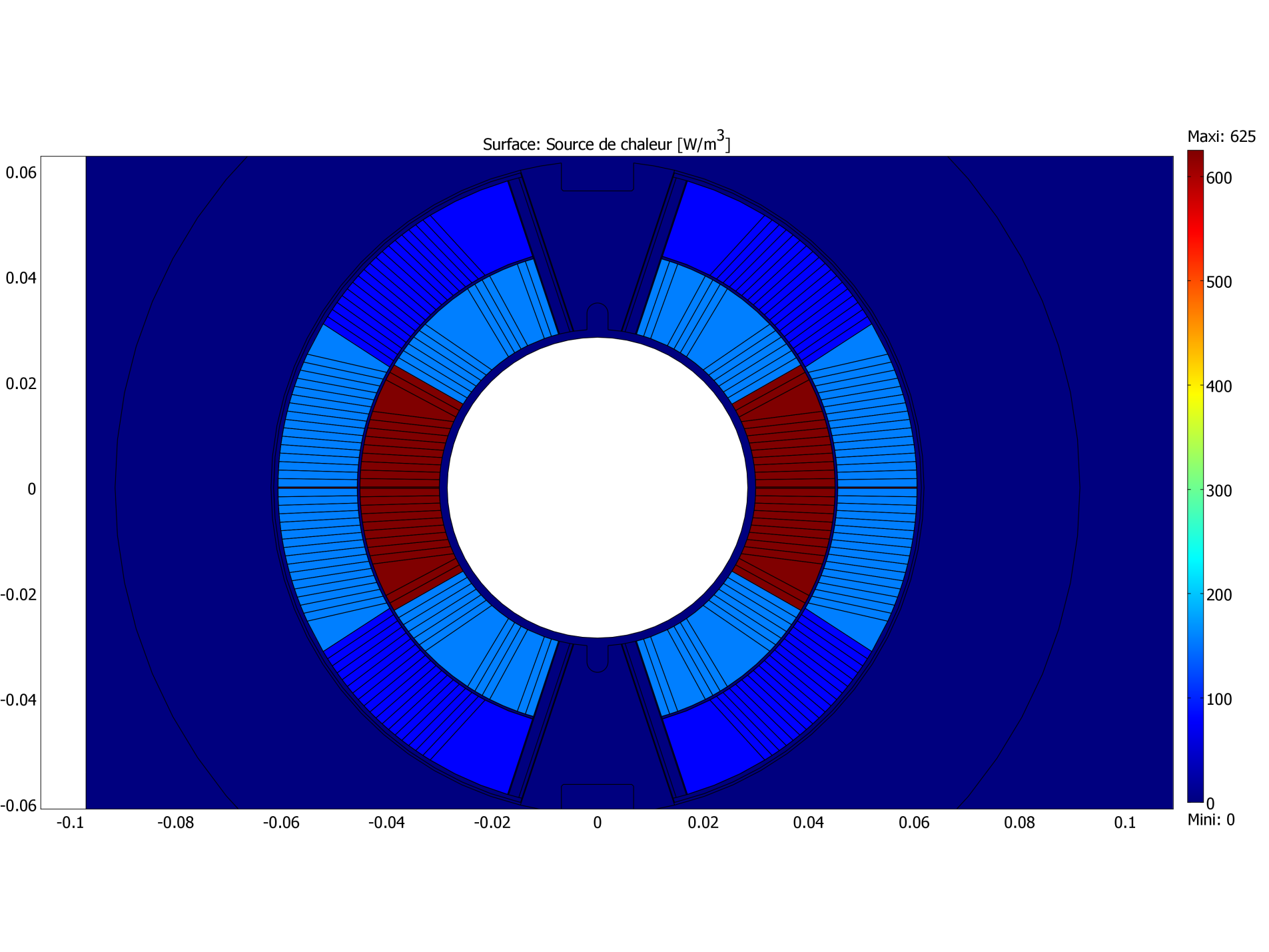 Input: assumed heat load distribution corresponding to 1.5 W/m
5/25/2012
7th Collimation Upgrade Specification meeting
2
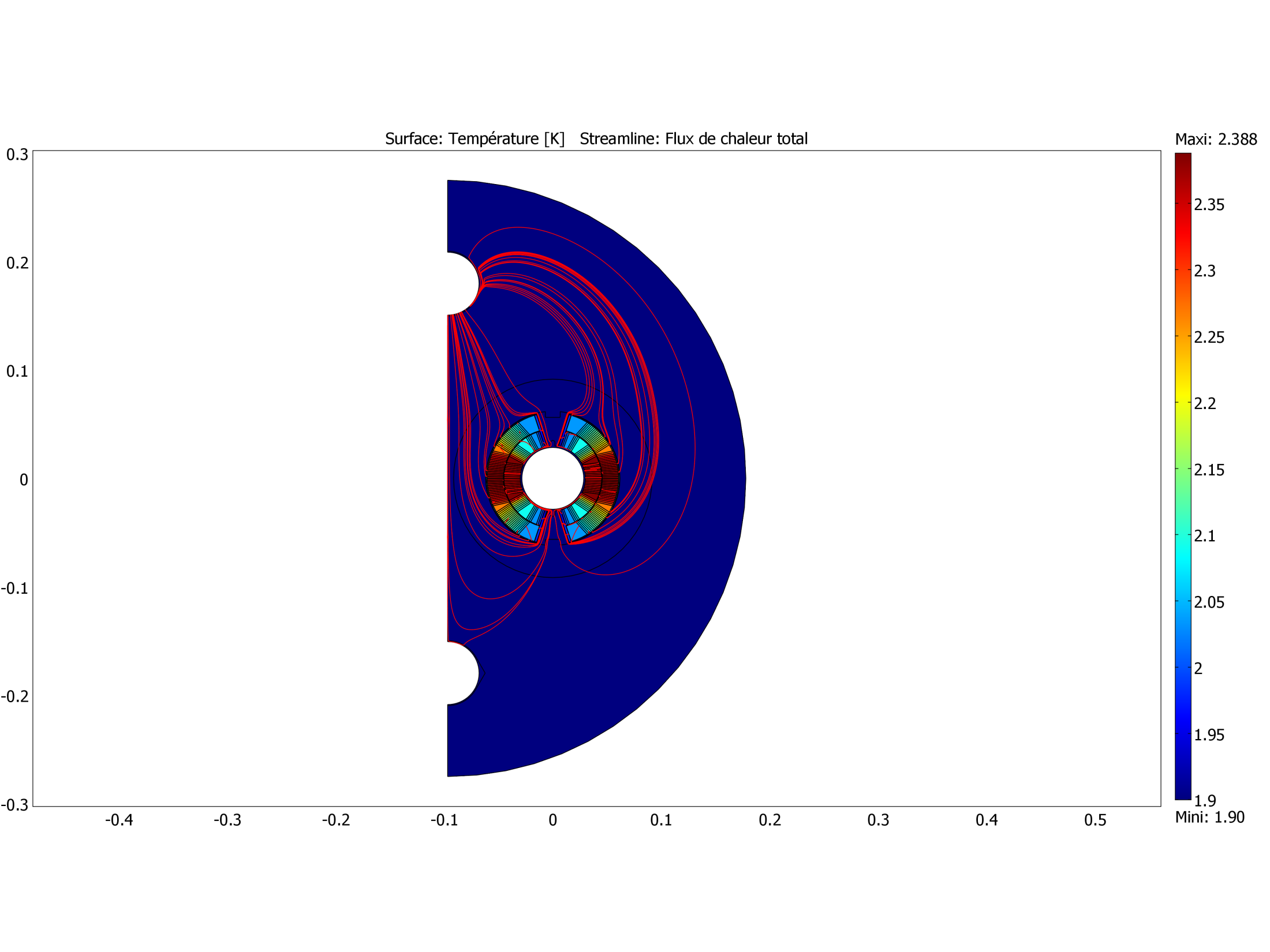 11 T Nb3Sn magnet thermal model (3/5)
5/25/2012
7th Collimation Upgrade Specification meeting
3
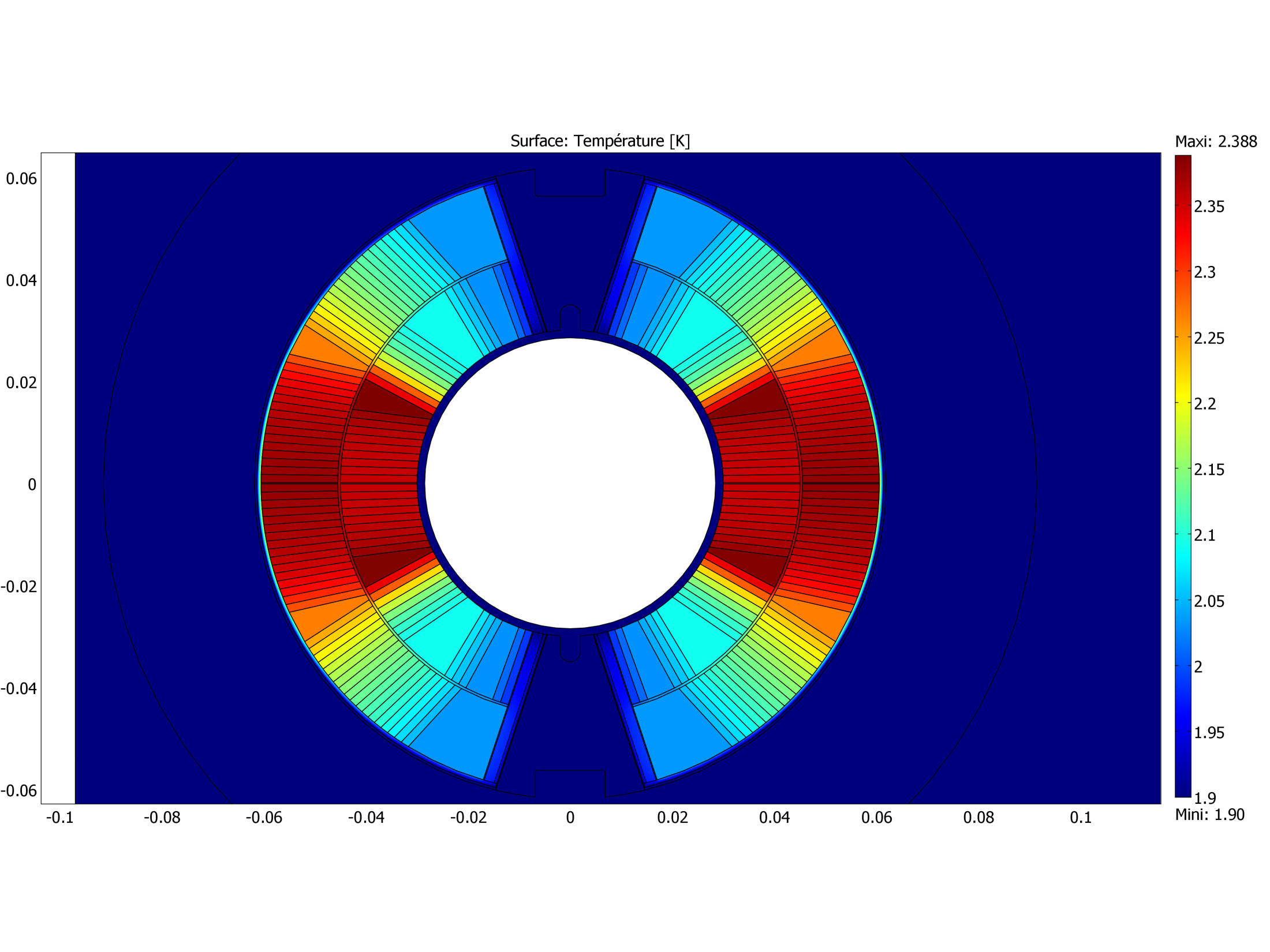 11 T Nb3Sn thermal model (4/5)
Maximum Temperature 2.39 K at midplane
5/25/2012
7th Collimation Upgrade Specification meeting
4
11 T Nb3Sn thermal model (5/5)
Conclusions:

T-map-results invariant of annular space in range 1 – 1.5 mm
T-map-results invariant pole piece opening in range 1 – 4 %

With respect to LHC main dipole construction we assume that  1.5 mm annular space and 4 % pole piece opening are safe to cope with quench overpressure.
Could be minimized, but would need verification (to be done)
Next to be done:

	simulations with the real heat load

	more precise homogenization of the cable

	quench analysis to determine:

		- holes in titanium piece needed
		- maximum pressure reached

	transient analysis
5/25/2012
7th Collimation Upgrade Specification meeting
5